Aktuálne otázky legislatívy v oblasti ochrany spotrebiteľa
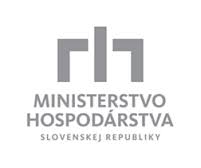 Ivana Kopčanová

Ministerstvo hospodárstva Slovenskej republiky
Odbor ochrany spotrebiteľa a vnútorného trhu
Bratislava, 26.11.2013
Návrh zákona 
o ochrane spotrebiteľa pri predaji tovaru alebo poskytovaní služieb na základe zmluvy uzavretej na diaľku alebo zmluvy uzavretej mimo prevádzkových priestorov predávajúceho a o zmene a doplnení niektorých zákonov
Návrh zákona ...
Transpozícia smernice 2011/83/EÚ o právach spotrebiteľov

Smernica 2011/83/EÚ

Komplexná úprava ochrany spotrebiteľa pri zmluvách na diaľku a zmluvách uzatváraných mimo prevádzkových priestorov
Obmedzená úprava pre iné zmluvy
Princíp maximálnej harmonizácie
Transpozičná lehota: 13.12.2013
Lehota na uplatňovanie: 13.06.2014
Návrh zákona ...
Nová úprava ochrany spotrebiteľa pri zmluvách uzatváraných na diaľku a zmluvách uzatváraných mimo prevádzkových priestorov spotrebiteľa

Úprava tzv. predajnej akcie

Novela zákona č. 250/2007 Z. z., Občianskeho zákonníka, zákona č. 128/2002 o SOI a ďalších predpisov 

Ruší zákon č. 108/2000 Z. z. o ochrane spotrebiteľa pri podomovom predaji a zásielkovom predaji
Návrh zákona ...
§ 1 – rozsah úpravy

§ 2 – vymedzenie niektorých pojmov

§ 3 – informačné povinnosti predávajúceho

Poskytovanie informácií pred uzavretím zmluvy
Formulár na odstúpenie od zmluvy
Povinnosť informovať o všetkých dodatočných nákladoch a poplatkoch
Návrh zákona ...
§ 4 – podmienky uzatvárania zmlúv

Úprava pre tzv. internetové pasce
Poučenie a súhlas spotrebiteľa s poskytovaním služby/elektronického obsahu počas lehoty na odstúpenie od zmluvy

§ 5 – telefonický kontakt

Na začiatku hovoru z podnetu predávajúceho:       identifikačné údaje, obchodný zámer, povinnosť zaplatiť
Súhlas spotrebiteľa v písomnej (elektronickej) forme
Návrh zákona ...
§ 7 až 10 – odstúpenie od zmluvy


Právo spotrebiteľa odstúpiť v lehote 14 kalendárnych dní
Úprava počítania lehôt na odstúpenie od zmluvy
Výnimky z práva na odstúpenie od zmluvy

Formálne požiadavky na odstúpenie od zmluvy
Nová úprava úhrady nákladov na doručenie
Povinnosť spotrebiteľa vrátiť tovar do 14 dní
Retenčné právo predávajúceho
Odstúpenie od zmluvy nemôže mať za následok žiadne náklady a sankcie pre spotrebiteľa
Návrh zákona ...
§ 11 a 12 – Predajná akcia



Povinnosť písomne oznámiť konanie predajnej akcie SOI 20 dní vopred
Náležitosti oznámenia + prílohy
SOI zverejní najmenej 5 dní pred konaním
Porušenie povinností – sankcia absolútnej neplatnosti zmluvy
Zákaz vyberania preddavkov
Zákaz rôznych foriem ovplyvňovania a nátlaku
Porušenie povinností – možnosť odňať ŽO
Návrh zákona ...
Novela Občianskeho zákonníka

Nové neprijateľné zmluvné podmienky:

„s) požadujú, aby spotrebiteľ poskytol zabezpečenie splnenia svojho záväzku v hodnote neprimerane vyššej ako je výška jeho záväzku vyplývajúca zo spotrebiteľskej zmluvy v čase uzavretia dohody o zabezpečení splnenia záväzku spotrebiteľa,
t) požadujú od spotrebiteľa plnenie za službu, ktorej poskytnutie dodávateľom v prevažnej miere nesleduje záujmy spotrebiteľa.“


Nová úprava kúpy tovaru na objednávku

Povinnosť dodať tovar do 30 dní od uzavretia zmluvy, ak sa strany nedohodli inak
Návrh zákona ...
Novela zákona č. 250/2007 Z. z.

Nová definícia spotrebiteľa a predávajúceho

„spotrebiteľom fyzická osoba, ktorá pri uzatváraní a plnení spotrebiteľskej zmluvy nekoná v rámci predmetu svojej podnikateľskej činnosti alebo povolania, alebo právnická osoba, ktorá pri uzatváraní a plnení spotrebiteľskej zmluvy koná za účelom poskytovania všeobecne prospešných služieb, podporovania verejnoprospešného účelu alebo napĺňania verejnoprospešného cieľa združovania“

„predávajúcim osoba, ktorá pri uzatváraní a plnení spotrebiteľskej zmluvy koná v rámci predmetu svojej podnikateľskej činnosti alebo povolania, alebo osoba konajúca v jej mene a v jej záujme“
Návrh zákona ...
Novela zákona č. 250/2007 Z. z.

§ 4a

Zákaz poplatku za použitie platobného prostriedku a za iný spôsob platby nad rámec skutočných nákladov


Zákaz využívania audiotextových čísel pre bežný telefonický kontakt


Úprava úhrady vedľajších platieb
Návrh zákona ...
Novela zákona č. 250/2007 Z. z.

§ 5a – zabezpečenie záväzkov spotrebiteľa


Dohoda o zrážkach zo mzdy – osobitná listina, poučenie, možnosť spotrebiteľa ju odmietnuť
Zmenka, šek – zakázané
Zákaz určenia osoby, ktorá má konať v mene spotrebiteľa predávajúcim
Zákaz vopred uznať dlh alebo sa k tomu zaviazať
Nemožnosť splnomocniť tretiu osobu na zabezpečenie záväzku spotrebiteľa
Návrh zákona ...
Novela zákona č. 250/2007 Z. z.

§ 10a – informačné povinnosti pred uzavretím zmluvy (neuplatní sa, ak sú dané aj osobitným predpisom)

§ 18 – povinnosť vydať spotrebiteľovi kópiu odborného posúdenia pri zamietnutej reklamácii

§ 18a – náležitosti odborného posúdenia
Návrh zákona ...
Novela zákona č. 250/2007 Z. z.

Rebuplikačná klauzula

Delená účinnosť – 1.4.2014 a 13.6.2014
Legislatíva po roku 2014
Spotrebiteľský kódex

Cieľ: komplexná úprava v oblasti ochrany spotrebiteľa (okrem finančných služieb) v jednom zákone

-  Nahradí:
250/2007 Z. z. o ochrane spotrebiteľa
Príslušné ustanovenia Občianskeho zákonníka
Zákon o ochrane spotrebiteľa pri predaji tovaru alebo poskytovaní služieb na základe zmluvy uzavretej na diaľku alebo zmluvy uzavretej mimo prevádzkových priestorov predávajúceho a o zmene a doplnení niektorých zákonov
Zákon č. 147/2000 Z. z. o reklame
Legislatíva po roku 2014
Spotrebiteľský kódex

-  Transpozícia smernice o ADR
-  Pracovná skupina
-  Predloženie do vlády 31.12.2014
-  Účinnosť – rok 2015

Nový zákon o SOI
Ivana Kopčanová
Ministerstvo hospodárstva SR
Odbor ochrany spotrebiteľa a vnútorného trhu

kopcanova@mhsr.sk
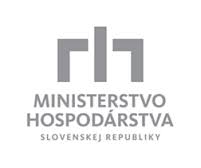 Ďakujem za pozornosť